Formation numériqueAccompagnement plan SNEE
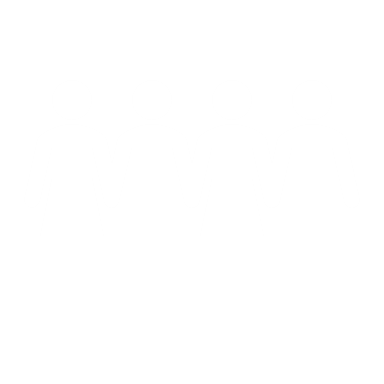 Le déroulé de la formation
Le déroulé de la formation
Quelques chiffres
Une étude IPSOS / Juillet 2021
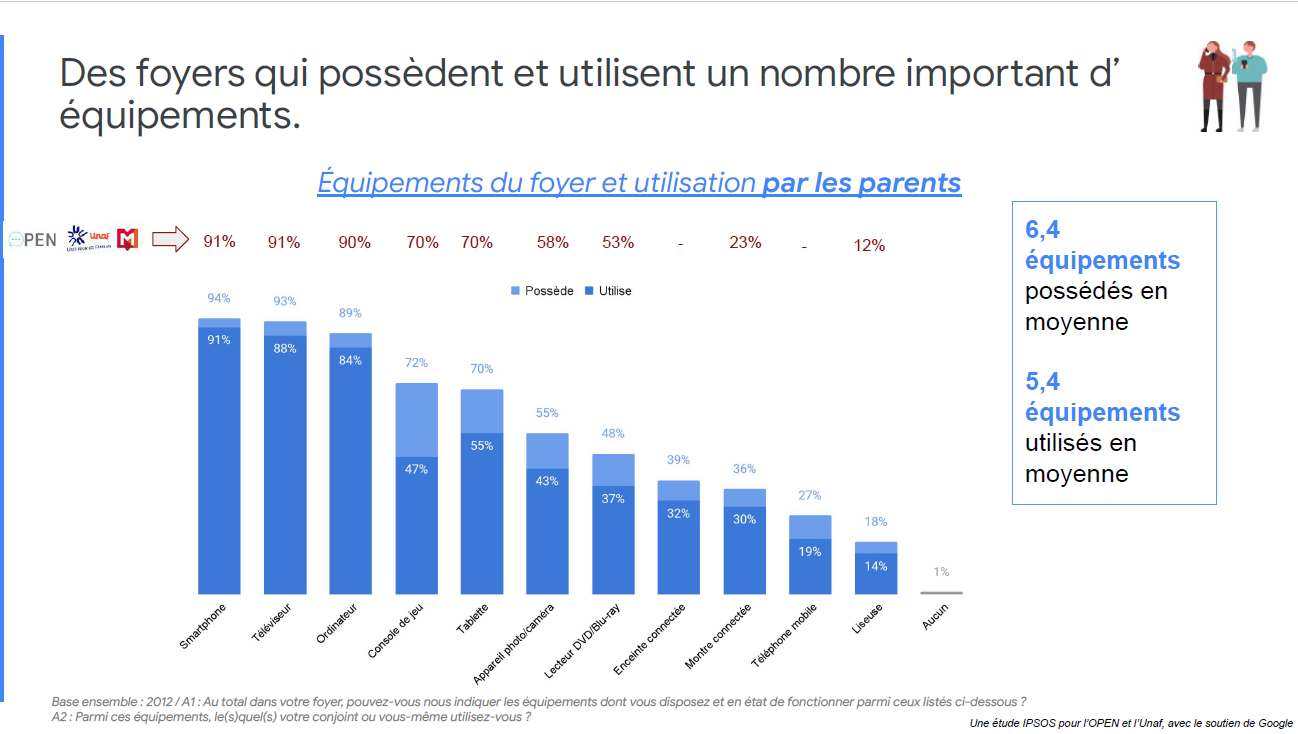 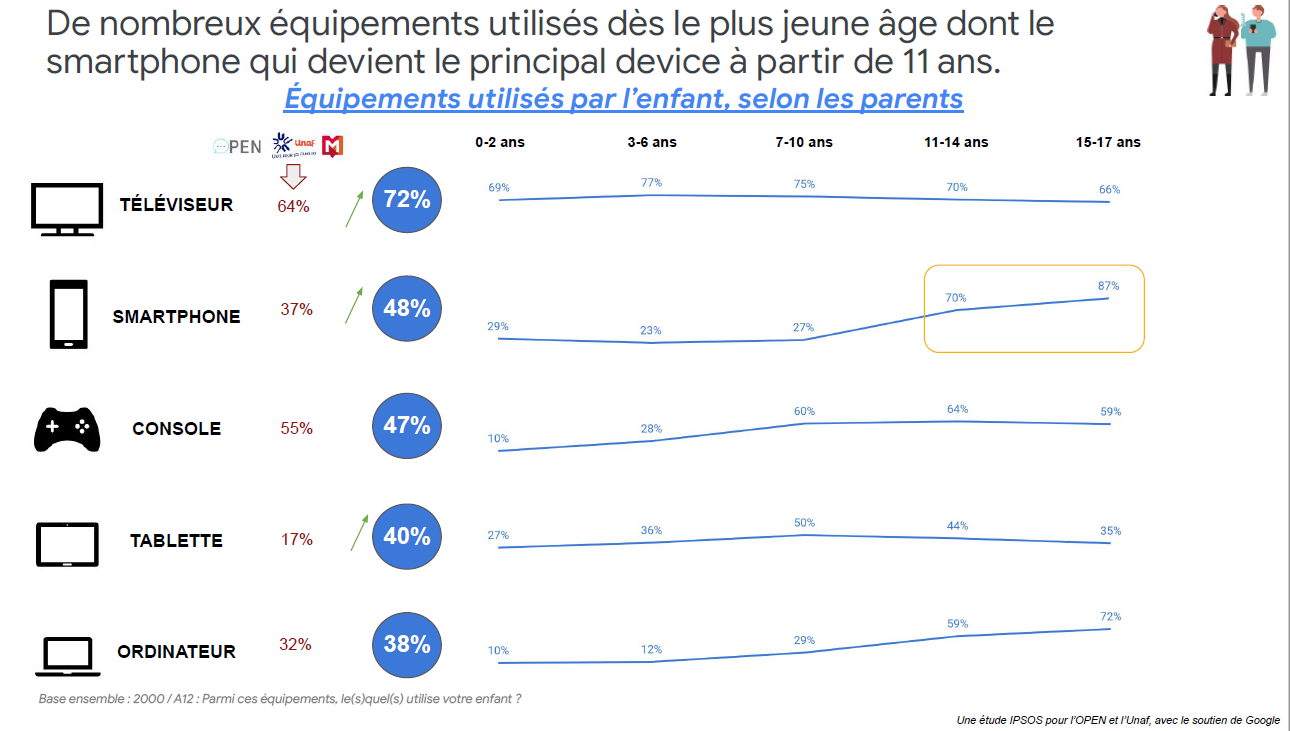 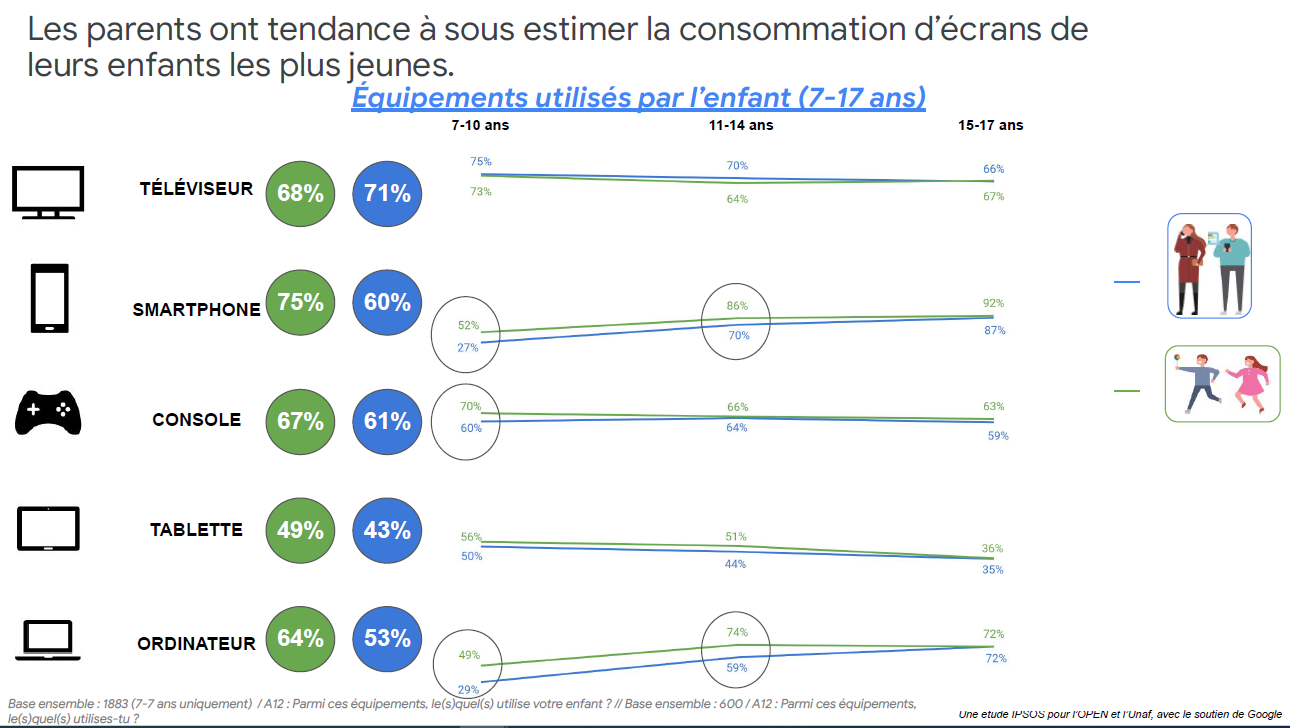 Quelques chiffres
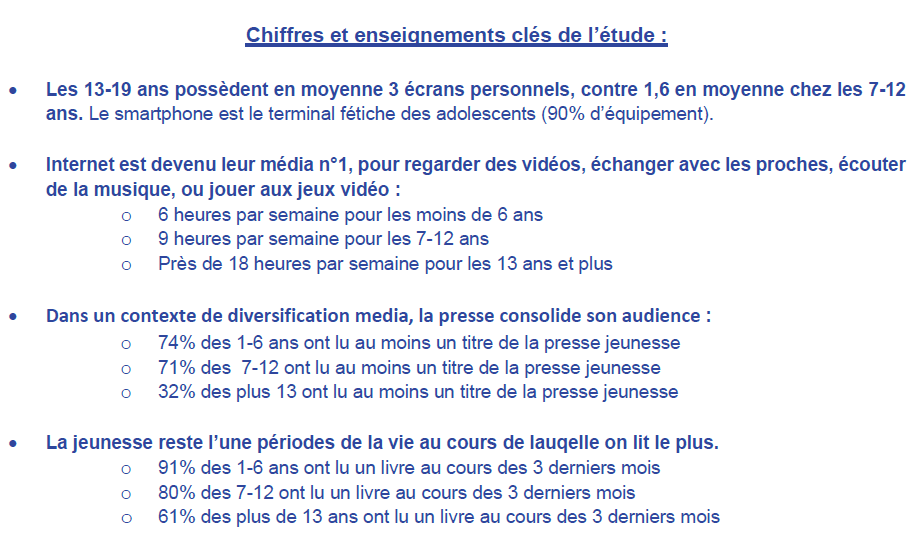 Méthodologie de l’étude : Enquête en ligne réalisée de juin à juillet puis de septembre à novembre 2021 recueilli en ligne auprès d’un échantillon national représentatif des 1 à 19 ans, 4 001 répondants. 
- Pour les 1-6 ans les parents répondent. 
- Pour les 7-12 ans l’enfant répond, avec Emily et ses parents. 
- Pour les 13-19 ans l’adolescent répond.
Taux d’équipement en Smartphone des enfants
Plus de la moitié des enfants de 7-14 ans (55%) possèdent désormais leur propre smartphone*. 
Si le taux de possession de téléphones portables dépasse sans étonnement la barre de 70% parmi les 11-12 ans, sa progression de +12 points parmi les 9-10 ans en l’espace d’une année est frappante : ils sont maintenant plus de 4 sur 10 à avoir leur propre smartphone.




 



*Source Junior#Crush : étude barométrique annuelle réalisée par JuniorCity en plusieurs vagues (les chiffres cités proviennent de la vague de septembre 2021), sur les centres d’intérêt & les habitudes de consommation des enfants de 4-14 ans & de leurs familles – 900 familles représentatives national, avec enfants de 1 à14 ans.
Lien vers l'article entier
Les tablettes à l’école
Une utilisation :

active

encadrée / accompagnée

avec un objectif pédagogique

en temps limité
Que répondre aux parents qui sont contre?
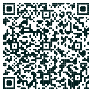 Fiche ZOOM
Le déroulé de la formation
Prise en main des tablettes (1)
Présentation de la tablette Samsung

Les boutons: allumer, éteindre, mettre en veille, volume
Les prises: prise audio, prise chargeur
La caméra: avant /arrière


Maintenance:

Pour favoriser le maintien de la charge
	- désactiver les MAJ automatiques (MAJ du logiciel/applications/google/samsung)
	- désactiver la position
	- fermer les applications non utilisées

Optimisation de la maintenance
		Paramètres / Batterie et maintenance appareil / Optimiser maintenant
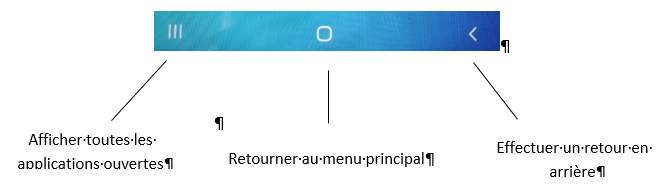 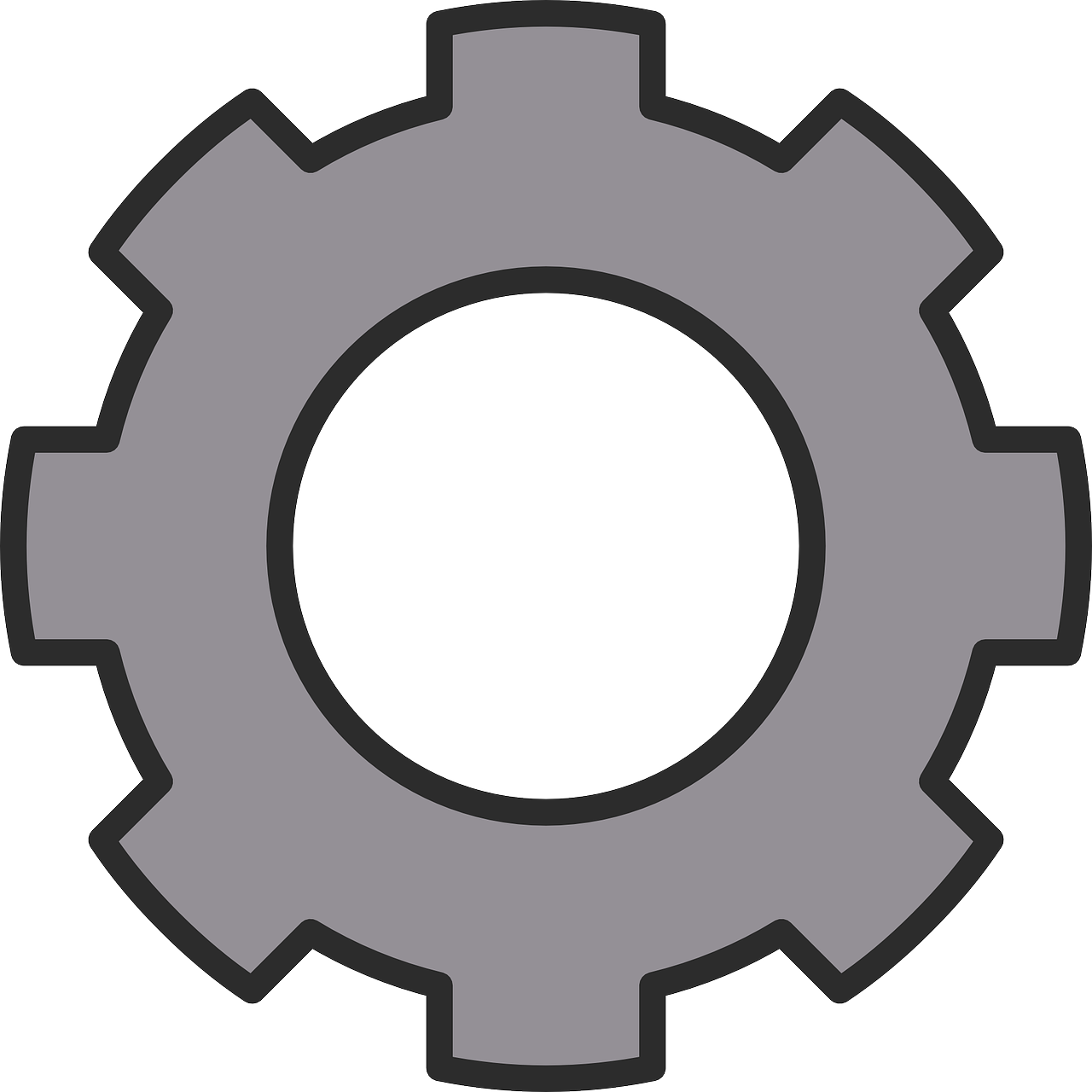 Prise en main des tablettes (2)
Organiser l’écran de la tablette:
Télécharger une application / Désinstaller une application
Amener l’application sur l’écran d’accueil / Supprimer une application de l’écran d’accueil
Grouper plusieurs applications


Stockage 
Stockage interne
Mes fichiers


Projeter la tablette sur le vidéo-projecteur

i projection Epson
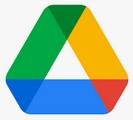 Google drive
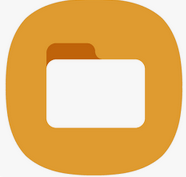 Screen-mirror / letsview
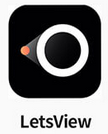 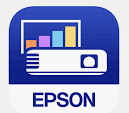 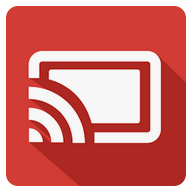 Vos conceptions
Je donne mon avis sur l’utilisation des tablettes
à la maison
à l’école
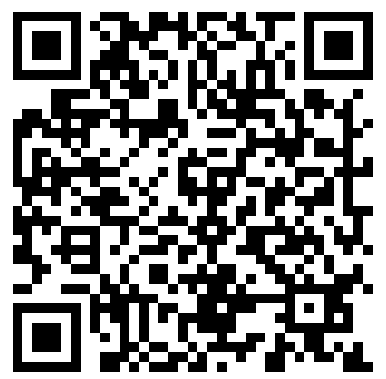 https://digiboard.app/b/c612c51308c2a
Petit sondage
Des tablettes comme outil pédagogique, mais pour faire quoi?
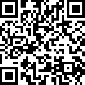 https://digistorm.app/p/998180
Des tablettes comme outil pédagogique, mais dans quelle discipline?
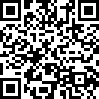 https://digistorm.app/p/981923
Le déroulé de la formation
Les tablettes au service du français
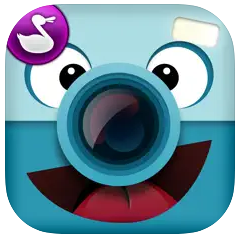 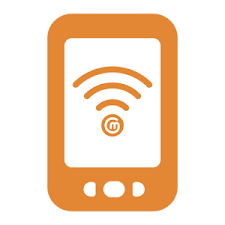 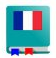 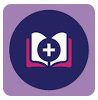 Les tablettes au service des mathématiques
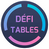 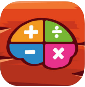 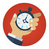 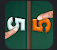 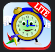 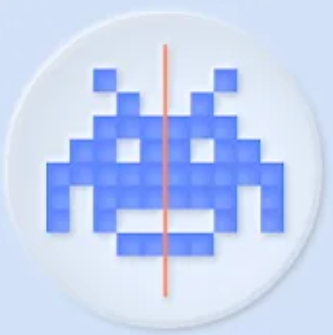 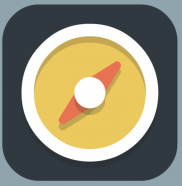 Le déroulé de la formation
Le cadre institutionnel
CRCN
Cadre de Référence des Compétences Numériques
Référentiel métier des professeurs et des personnels d’éducation de 2013
Compétence: « intégrer les éléments de la culture numérique nécessaire à l’exercice de son métier »
PIX
PIX SNEE
CRCN
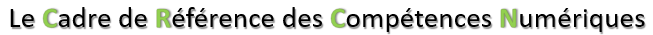 https://eduscol.education.fr/721/cadre-de-reference-des-competences-numeriques
CRCN
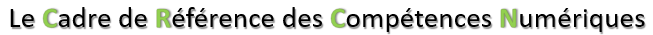 Le CRCN, ce sont 5 domaines et 16 compétences numériques
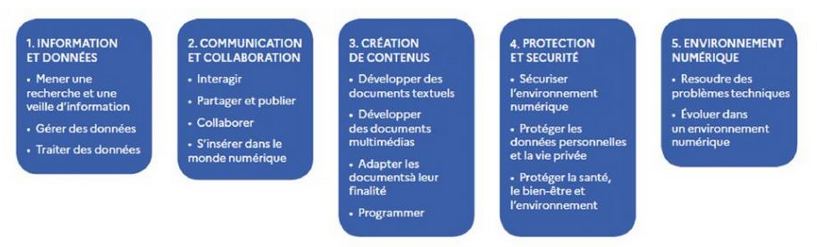 Il se décline en 8 niveaux de maîtrise. Les 5 premiers correspondent à l’enseignement scolaire.
Les niveaux de maîtrise pouvant être atteints à l’école primaire ont été identifiés par le groupe numérique. https://view.genial.ly/5def5d058b075f0f4015bba5
PIX
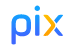 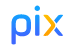 Son objectif est d’accompagner l’élévation du niveau général de connaissances et de compétences numériques et ainsi de préparer la transformation digitale de l’ensemble de notre société et de notre économie.
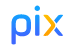 https://pix.fr/
PIX SNEE
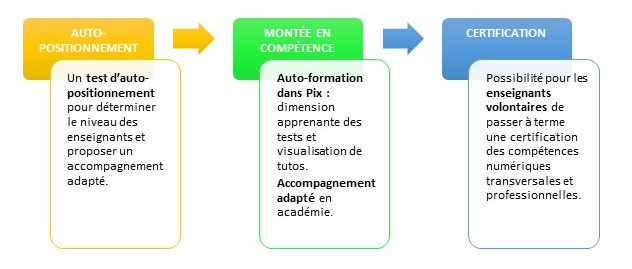 Des outils d’aide à la mise en œuvre du CRCN
La fiche d’usage
https://tice71.cir.ac-dijon.fr/les-fiches-dusages-crcn/
*
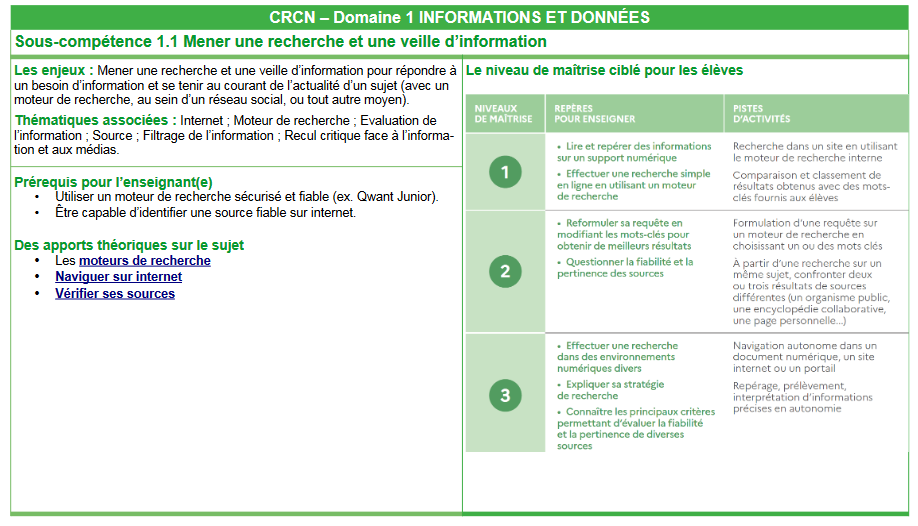 Des outils d’aide à la mise en œuvre du CRCN
Un outil de programmation d’école
https://tice71.cir.ac-dijon.fr/la-programmation-des-competences-du-crcn/
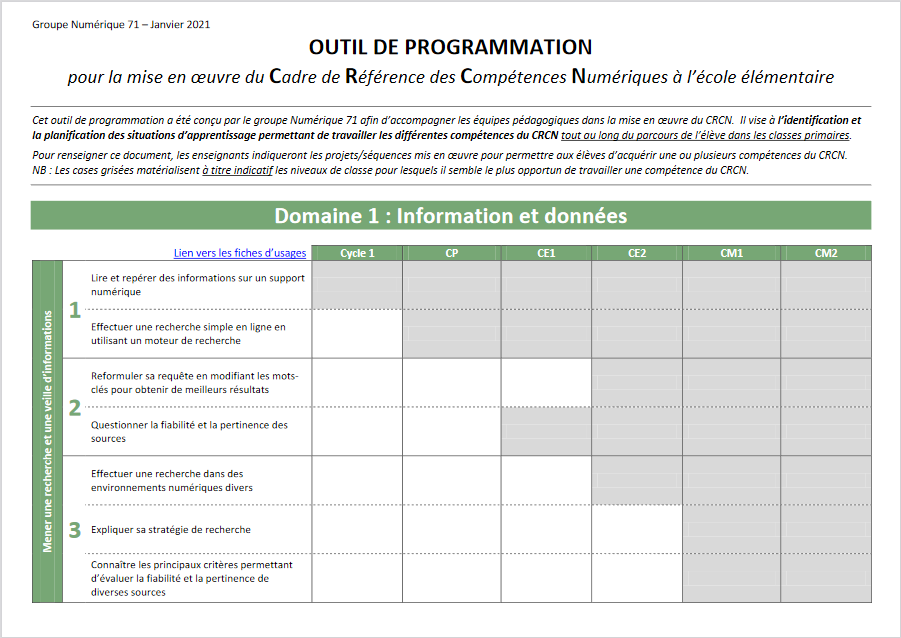 Des outils d’aide à la mise en œuvre du CRCN
Grille de positionnement classe
CRCN: des outils d’aide à la mise en œuvre
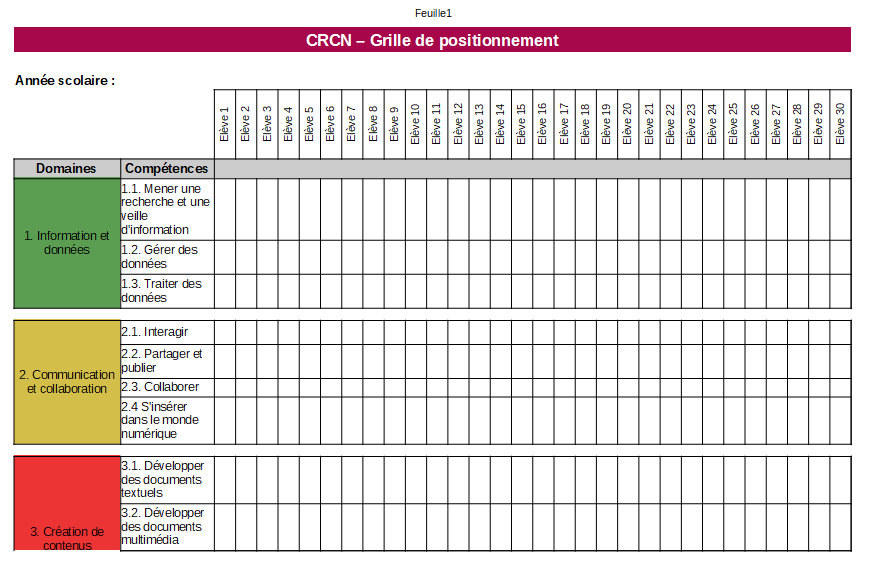 Des outils d’aide à la mise en œuvre du CRCN
Fiche de suivi élève
CRCN: des outils d’aide à la mise en œuvre
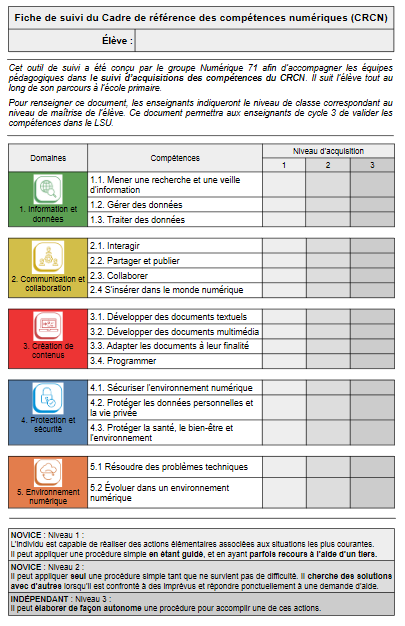 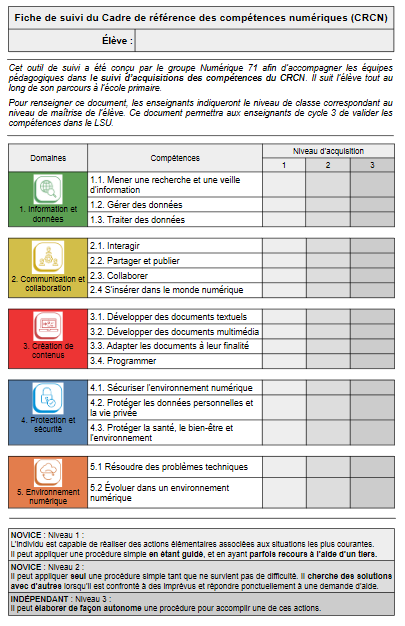 https://tice71.cir.ac-dijon.fr/le-suivi-des-competences-du-crcn-des-eleves/
Lien avec le LSU
Fiche de suivi élève
CRCN: des outils d’aide à la mise en œuvre
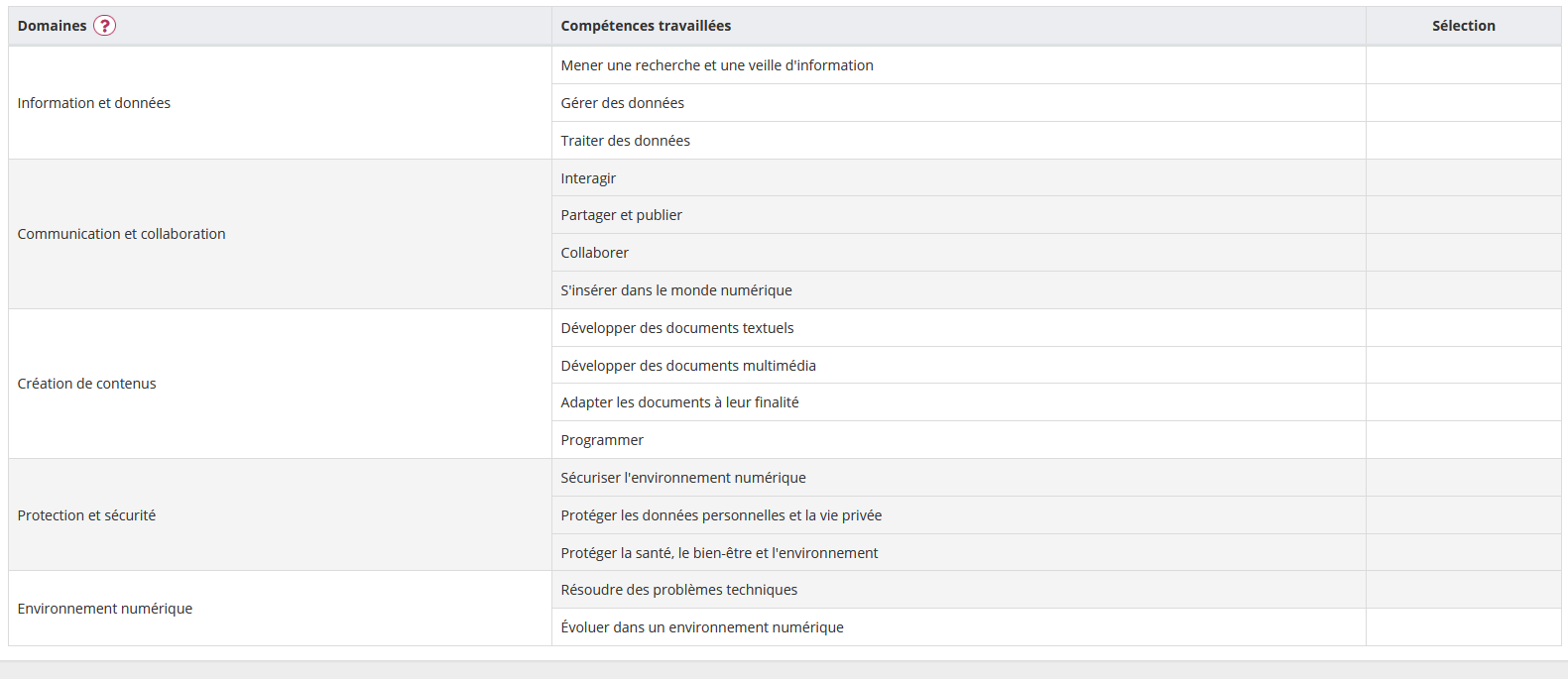 Le déroulé de la formation
Prolongements